Terminologie médicale et juridique en tamazight : degré de précision et rôles des affixes
Lydia GUERCHOUH, Maitre de conférences
Sara SI AMER, Docteur en médecine, résidente en 
diabétologie endocrinologie
Introduction- Nous avons constaté ici et là des « injections » timides d’affixes qui semblent prendre de plus en plus d’ampleur et qui, surtout, sont très bien reçus par les locuteurs kabylophones. Ceux-ci sont, d’ailleurs, repris et réutilisés dans d’autres contextes. - Nous avons pensé dégager un système de procédés ou d’affixes plus ou moins réguliers et à valeurs sémantiques stables favorisant l’économie du langage- L’intérêt de ce type de paradigme est d’éviter la disparité des unités en reliant chaque entité à un nouveau concept et l’immotivation complète ou partielle accentuant l’arbitrarité des signes,
Problématique 	Dispose-t-on d’un paradigme d’affixes ou de procédés sémantique et/ou syntaxique permettant la création terminologique ?	Si  oui, à quelle fréquence et à quel degrés de régularité celui-ci est employé dans la terminologie médicale et juridique ?	Quel est l’impact de ce paradigme sur la néologie de spécialité ?
Bibliographie du domaine médical en tamazight:1. 1954, Ould Mohand Ali, Vocabulaire médical français kabyle, imprimerie officielle du gouvernement général de l’Algérie.2. 1957, Direction générale de l’action sociale, Manuel pratique de vocabulaire français-kabyle à l’usage du corps médical et paramédical en Algérie, Alger3. 1963, Genevois Henri, Le corps humain : les mots, les expressions N° 79, Fichier de document berbère, Fort National, Alger4. 2003, Haddadou M.A. Amawal n teqbaylit n tfekka n umdan. Lexique kabyle du corps humain, HCA, Alger5. 2010, Ben Ramdane M.Z. Ighsan s teqbaylit. Vocabulaire kabyle de l’ostéologie et de l’orthopédie, HCA, Alger6. 2012, Ben Ramdane M.Z, Amawal n watanen. Lexique pratique de la pathologie : vocabulaire rubriques, index, HCA, Alger.7. 2018, Ben Ramdane M.Z, Amawal n tughmas. Glossaire des dents et de la dentisterie kabyle français.
Bibliographie du domaine juridique en tamazight:2014, Ben Ramdane M.Z. Amawal azerfan (lexique juridique), HCA, Alger
Types d’affixes/procédésAffixes/procédés expressifs	      		 Affixes grammaticaux     - Plus nombreux 			         - Très rares     - Valeurs sémantiques stables		         - Valeurs sémantiques variables     - Lexique courant (ancien)		         - Néologie
Affixes expressifs               Les affixes expressifs 	              Le redoublement « C » (inf, suf)		       « i » (pré, inf)           Redoublement partiel/complet      - Taille	 		- Taille 			- Partie superficielle (aqecrur)   - Imperfection  	                - Pathologie	                - Immaturité/incomplet (ale$lu$)
Affixes grammaticaux     Ar		War		Ddaw/afel	      Ayn/aget	    An$Anti/contre     sans/dépourvu	  sous/sur	         uni/poly	      icide
L’impact de l’absence de paradigmes d’affixes
1. Absence de familles terminologiquesRacines différentes qui impliquent l’absence de tout morphème dérivationnel 		Peau : taglimt		Epiderme : ticlemt n uglim		Derme : tabtant n uglim
2. Manque de précision
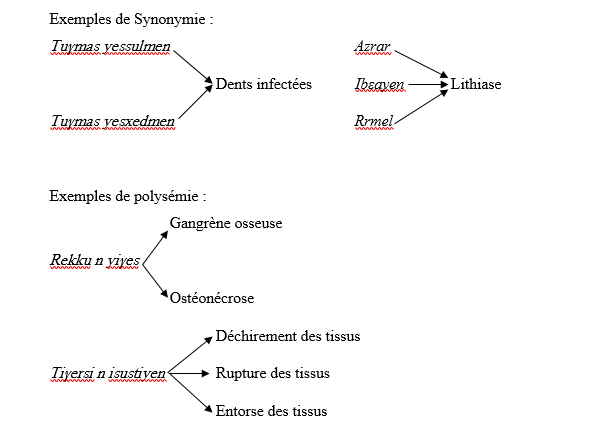 2. Emploi excessif de la forme participiale - Emploi non justifié de la forme participale  : asémantique et/ou asyntaxique Tukksa n tughmas yezgan                               (Timezga)( Extraction des dents permanentes)Ceci implique le recul de l’emploi de la forme adjectivale dans la qualification ou de celle d’un affixe encore plus pratique
3. La surdétermination / Calque Perte du point de rattachement dans le syntagmeAsâettel n udawi n lfula n ugherri n tcucay n tughmas yezgan(Retadement du soin de la carie de l’email des couronnes des dents permanentes)Adawi iâettlen n tughmas ufella iqerrhen
4. Structure asyntaxique 	Afehhar ufella icuffen iqerrhen 	(Gencive supérieure gonflée douloureuse)Proposition : mise en valeur du thème	Acuffu qerrihen n ufehhar ufella 	            Tamettant n tughmas      (Nécrose des dents)		Tughmas n deffir   (Dents postérieures)Proposition :      Tughmas tidfirin/tiverfiyin		Tughmas yeddren (Dents vivantes)
5. Emploi innaproprié des expressifs Ceci implique la réduction de l’emploi des morphèmes dérivationnels qui réuni les familles de termes		Tughmest yettmimmiden        (dent mobile)Proposition   Tughmest tarurkidt
Merci de votre attention